POPULATIONS
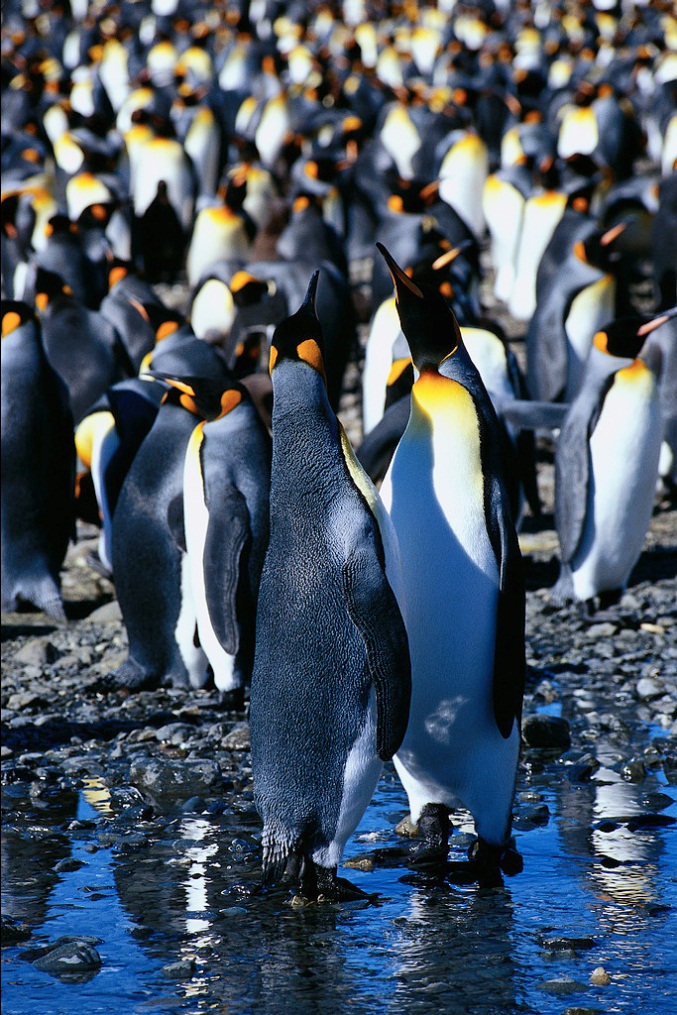 POPULATIONS
Population-all of the individuals of a species that live together in one place at one time.
Demography-the statistical study of populations.  It is used to predict how the size of a population will change.
KEY FEATURES OF POPULATIONS
1.  Population size
 – is the number of individuals in a population.
 – has an important effect on the ability of the population to survive.

A small population is more likely to become extinct:
-in the case of random events or natural disaster
-due to inbreeding where the population is more genetically alike because recessive traits are more likely to appear
-with reduced variability it is harder to adapt to changes
KEY FEATURES OF POPULATIONS
2.  Population density 
– the number of individuals in a given area.
– if they are too far apart they may only rarely encounter one another resulting in little reproduction.
KEY FEATURES OF POPULATIONSPopulation size is limited by:
density-independent factors

Volcanic eruptions
Temperature
Storms
Floods
Drought
Chemical pesticides
Major habitat disruption (as in the New Orleans flooding)

Most are abiotic factors
density-dependent factors

Disease
Competition
Predators
Parasites
Food 
Crowding

The greater the population, the greater effect these factors have.
Ex. Black plague in the Middle Ages – more deaths in cities
KEY FEATURES OF POPULATIONS
3.  Dispersion 
– the way in which the individuals are arranged.
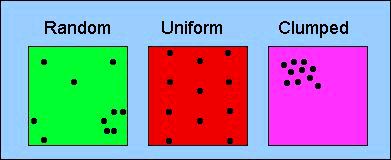 Most common
PREDICTING POPULATION GROWTH
Model:  
A hypothetical population that has key characteristics of the real population being studied.
Used by demographers to predict how a population will grow.
PREDICTING POPULATION GROWTH
Nearly all populations will tend to grow exponentially as long as there are resources available. 
 Two of the most basic factors that affect the rate of population growth are the birth rate, and the death rate. 
r(rate of growth)=birth rate – death rate
PREDICTING POPULATION GROWTH
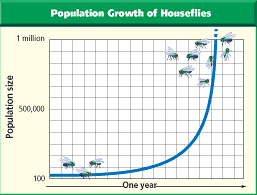 Exponential growth curve: population growth plotted against time.
As a population gets larger, it also grows at a faster rate. 
This is the maximum population growth under ideal circumstances. 
 Includes plenty of room for each member, unlimited resources (food, water) and no hindrances (predators).
FACT:  No population exhibits this type of growth for long.
PREDICTING POPULATION GROWTH
Logistic model:  This model accounts for the declining resources available to populations as they grow.
It assumes the birth and death rates are not constant.
As the population grows, births decline and death rises.  
Eventually birth=death so the population stops growing.

Carrying capacity (K): The number of organisms of one species that an environment can support indefinitely.
PREDICTING POPULATION GROWTH Two modes of population growth
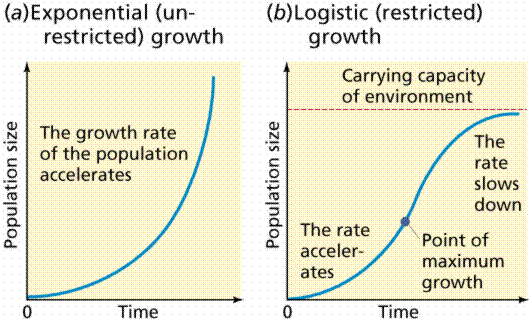 The Exponential curve (also known as a J-curve) occurs when there is no limit to population size.
The Logistic curve (also known as an S-curve) shows the effect of a limiting factor (in this case the carrying capacity of the environment).
POPULATION GROWTH STRATEGIES
There are 2 ways a population can prosper:
Depends on the rate of growth (r)
Influenced by the carrying capacity (K)
POPULATION GROWTH STRATEGIES
r-strategists:  characterized by exponential growth, which results in temporarily large populations, followed by sudden crashes in population size.  Ex. Insects, bacteria, some plants
live in unpredictable and rapidly changing environments
Reproduce quickly when conditions are favorable
Many offspring: small, mature rapidly, no parental care
r = rate of growth
POPULATION GROWTH STRATEGIES
K-strategists:  characterized by a high degree of specialization.  Ex. Trees, whales, tigers, etc.
Live in stable and predictable environments
Can compete effectively
Reproduce late in life
Few offspring: large, mature slowly, often much parental care
K = carrying capacity
POPULATION GROWTH STRATEGIES
Human Populations:
K- strategist characteristics
In recent times however, man has learned to expand the carrying capacity of his environment by increasing food supply, combating pests and curing diseases.
Can Earth support this increase?
Damage to the planet will eventually reduce the carrying capacity for humanity and slow the growth of the human population.
HOW POPULATIONS EVOLVE
Charles Darwin:
Natural selection causes biological diversity.
Modern version:
Populations contain individuals with different versions of genes called alleles.
Alleles that improve the chances of survival and reproduction are favored and become more common.
Changes are caused by mutations in DNA.
Hardy-Weinberg Principle
In 1908 G.H. Hardy and Wilhelm Weinberg showed that dominant alleles do not replace recessive ones.
The Hardy-Weinberg Principle states: populations do not change unless evolutionary forces act upon them.
Hardy-Weinberg Principle
Background Information 
Recall, it is at the population level that evolution occurs. 
A population is a group of individuals of the same species in a given area whose members can interbreed. 
Because the individuals of a population can interbreed, they share a common group of genes known as the gene pool. 
Each gene pool contains all the alleles for all the traits of all the population. 
For evolution to occur in real populations, some of the gene frequencies must change with time. 
The gene frequency of an allele is the number of times an allele for a particular trait occurs compared to the total number of alleles for that trait. 
Gene frequency = the number of a specific type of allele / the total number of alleles in the gene pool
Hardy-Weinberg Principle
An important way of discovering why real populations change with time is to construct a model of a population that does not change. 

This is just what Hardy and Weinberg did. 

Their principle describes a hypothetical situation in which there is no change in the gene pool (frequencies of alleles), hence no evolution.
Hardy-Weinberg Principle
The frequencies of the alleles will remain unchanged generation after generation if the following conditions are met: 
1. Large population. The population must be large to minimize random sampling errors. Genetic drift, the random change in allele frequency in a population, can cause great change in small populations.
2. Random mating. There is no mating preference. 
3. No mutation. The alleles must not change. 
4. No migration. Exchange of genes between the population and another population (gene flow) must not occur. 
5. No natural selection. Natural selection must not favor any particular individual. Natural selection is the process by which populations change in response to their environment.
Natural Selection Shapes Populations
Natural selection is a powerful agent of genetic change.
HOWEVER: there are limits to what it can accomplish because selection does not act directly on genes.
Natural selection acts on phenotype, NOT geneotype.
THEREFORE: selection against unfavorable recessive alleles is SLOW.
Natural Selection Shapes Populations
Polygenic trait: A characteristic influenced by several genes.
There are three types of selection on polygenic traits.
1. directional 
2.  stabilizing
3.  disruptive
Natural Selection Shapes Populations
NATURAL SELECTION
DIRECTIONAL
SELECTION
STABILIZING
SELECTION
DISRUPTIVE
SELECTION
Favors one extreme 
phenotype
Favors the average
phenotype
Favors both extreme
phenotypes
Possible reason:
Predators can identify easier and eat the average type organism
This powerpoint was kindly donated to www.worldofteaching.com




http://www.worldofteaching.com is home to over a thousand powerpoints submitted by teachers. This is a completely free site and requires no registration. Please visit and I hope it will help in your teaching.